Зарождение революционного народничества и его идеи
Д/З: § 25, читать, 
вопросы 1,4, пересказ.
Автор презентации: Хамитова Гульнара Равильевна, учитель истории и обществознания. 
МБОУ СОШ № 54, г. Челябинск
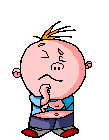 Работа с учебником:
Страница 175, абзац 2
Назовите причины усиления революционного движения.
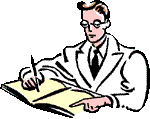 Причины революционного движения:
Сохранение помещичьего землевладения;
Временнообязанное состояние крестьян;
Медлительность властей в проведении реформы;
Мнение о враждебном отношении крестьян к реформе.
Крестьянское волнение в селе Бездна
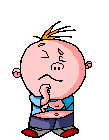 Чернышевский Н.Г.
Прочитайте страницу 175, пункт «Поиски ориентиров» и ответьте на вопросы:
Кем был Чернышевский?
Каковы были его взгляды?
Чем стал роман «Что делать?» для революционеров?
Гражданская казнь Чернышевского
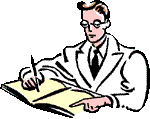 Словарь
Народничество – политическое течение русской радикальной интеллигенции, стремившейся организовать крестьянство на революцию.
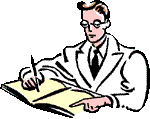 Словарь
Разночинцы – межсословная группа, состоявшая из выходцев из различных сословий.
Пропагандист в деревне
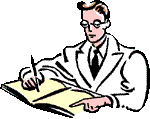 Идеологи народничества
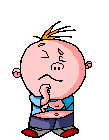 Бакунин М.А.
Прочитайте страницу 178, абзац 2-4:
Сформулируйте взгляды Бакунина.
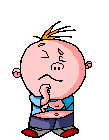 Лавров П.Л.
Прочитайте 
страницу 179, текст между рамками:
Сформулируйте взгляды Лаврова.
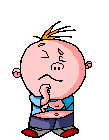 Ткачев П.Н.
Прочитайте 
страницу 180, абзац 2:
Сформулируйте взгляды Ткачева.
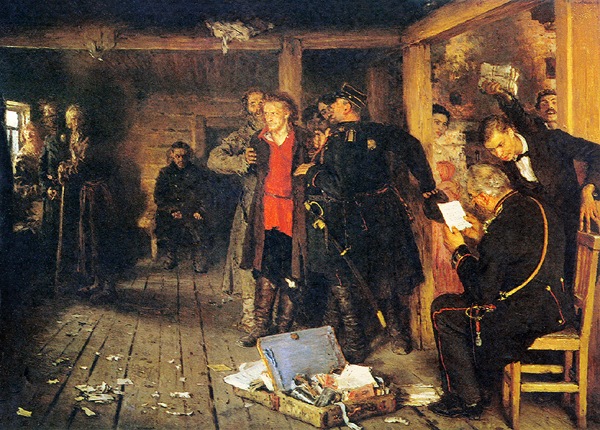 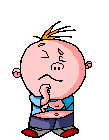 Сделайте выводы:
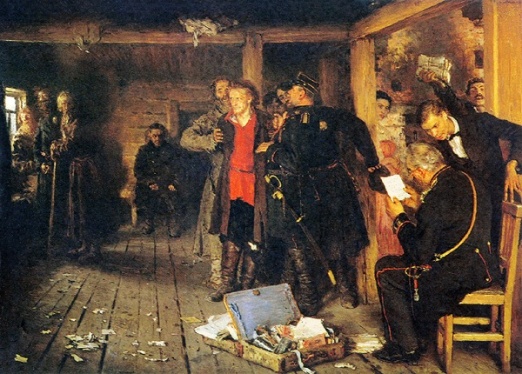 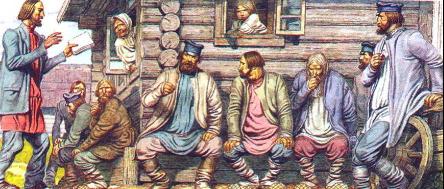 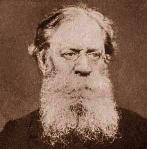 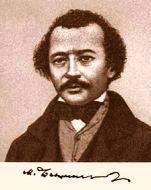 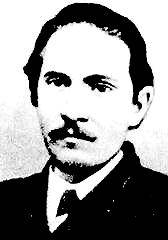